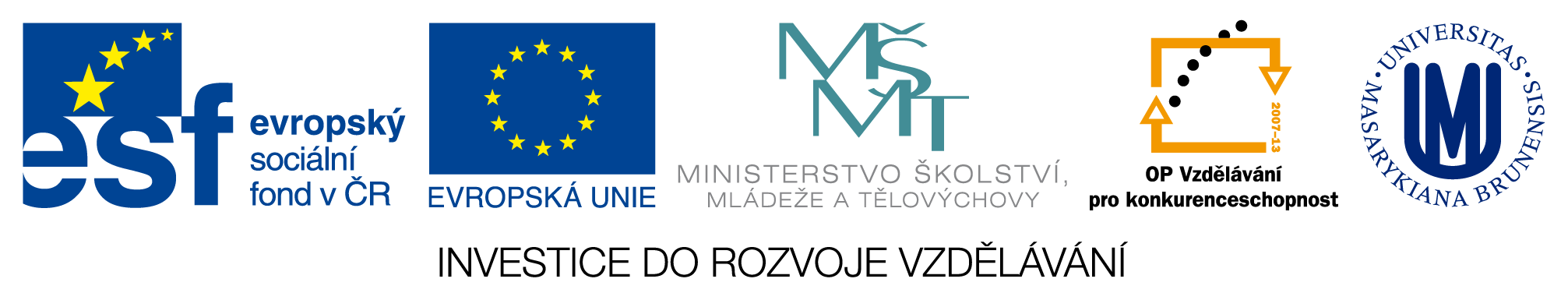 PV180 – Projekt ze sociální informatiky
Jaromír Plhák
Cíle předmětu
Vytvořit projekt
Analýza problému a návrh řešení
Vytvoření funkční aplikace
Semestrální práce z oblasti sociální informatiky
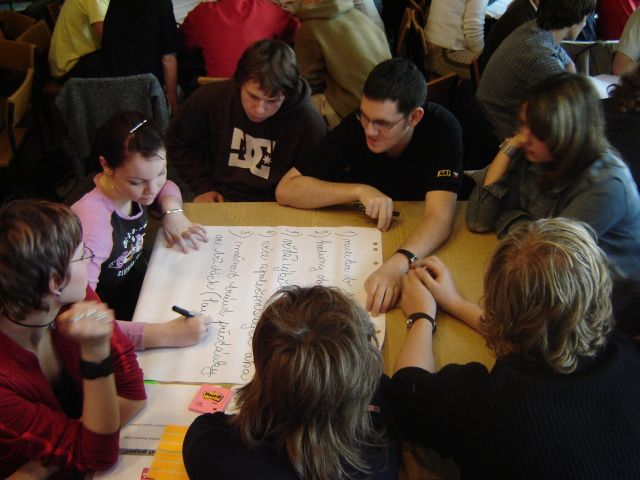 Analýza problému
Návrh a popis funkcionality (DFD)
Návrh datové struktury systému (ERD)
Návrh uživatelského rozhraní systému
Případně kombinace předchozího
Rozsah dle komplexnosti systému
Text obsahující diagramy
Úvod, popis a zdůvodnění vytvořených diagramů
Důraz kladen na kvalitu návrhu a zdůvodnění
Funkční aplikace
Vytvoření funkční aplikace z oblasti sociální informatiky
Rozsah cca 1000 řádků kódu, ale možno i více
Kvalitní dokumentace
Uživatelský manuál
Raději splnitelné a zajímavé než ambiciózní
Důraz kladen na vytvořenou aplikaci a dokumentaci
Semestrální práce
Rozsah minimálně 15 normostran
Nové informace o dané problematice
Analýza problematiky
Nápady na zvýšení efektivity
Informační systém
Nové způsoby ve zpracování (předávání) informací
Hypotéza
Dotazník, anketa
Důraz kladen na kvalitu textu, citací, analýzy a nápadů
Témata (1/2)
Oblast sociální informatiky, asistivních technologií
Vycházet z témat prezentovaných v předmětu PV072
Nutno konkretizovat na určitý problém
https://is.muni.cz/el/1433/podzim2011/PV072/index.qwarp
Vlastní téma
Může souviset s Bc. nebo Mgr. prací
Konzultace s vedoucím předmětu ohledně rozsahu
Volba tématu do 7. 3. 15:00
Témata (2/2)
Analýza sociálních sítí
získaní dat pro konstrukci a interpretaci (vizualizaci) vlastností grafu
Sémanticky web
stroj. zpracování webového obsahu, např. nějaké odvození znalostí z Freebase
využití API zajímavých služeb, např. Kiva.org
Analýza chování uživatelů webu
např. clickstream, heatmap
Referát na téma využití uživatelské komunity ISu
např. jako prvek gamification aplikace Dril
Výuka (1/2)
Konzultace
Pondělí 12.00 – 13.30, Středa 12.00 – 14.00
Možno elektronicky
Lépe se domluvit předem na termínu
Možnost kolize
Vnitro semestrální „briefing“
Cca 15 minut
Nástin základních myšlenek a cest k řešení
Prvotní analýza a přehled nápadů
Diskuze
Povinná účast
11. 4. B201
Výuka (2/2)
Závěrečná obhajoba projektu
Představení vytvořeného systému / analýzy / semestrální práce
Vysvětlení základních principů
Předvedení funkcionality / shrnutí výsledků / nápadů
Konec semestru nebo zkouškové
Povinná účast
Cca 45 minut na prezentaci
Cíl dnešní hodiny
Domluvit se na tématech
Podrobněji si specifikovat zvolená témata
Domluvit vhodný rozsah
Domluvit rozvrhové možnosti
Kdy proběhnou vnitro semestrální prezentace
Kdy proběhnou závěrečné prezentace
Prosba o připomínky k výuce